Кто найдет звук?
Артикуляционный уклад для звука С
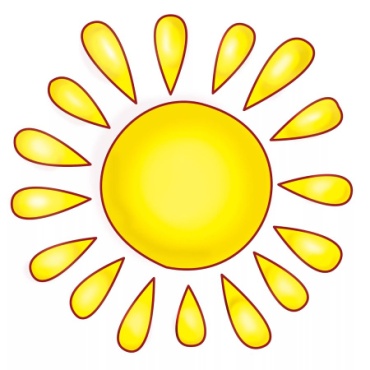 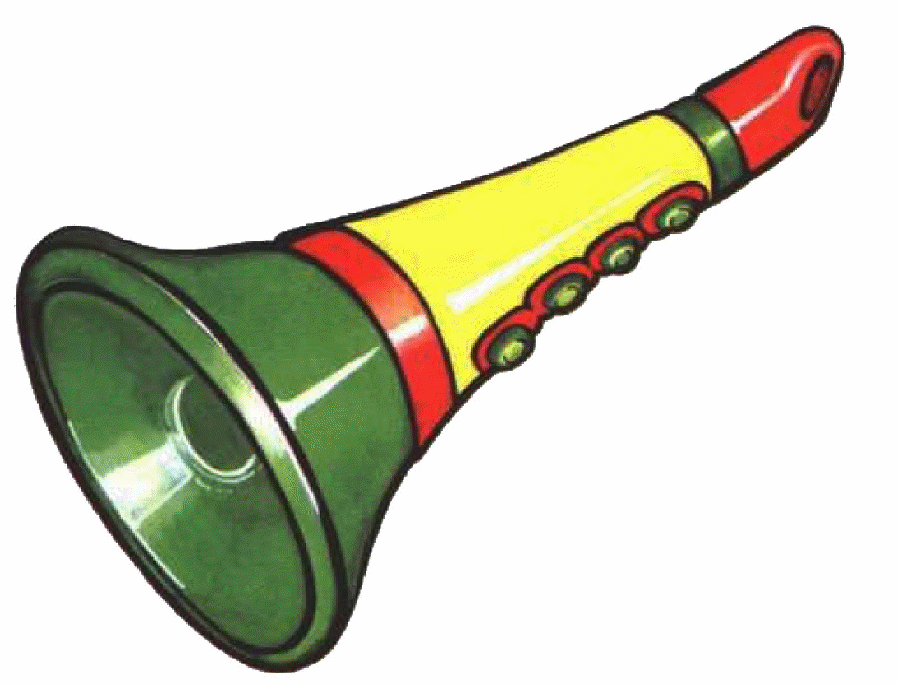 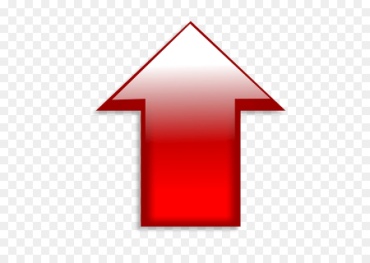 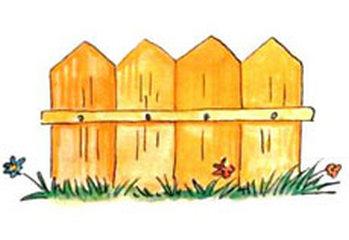 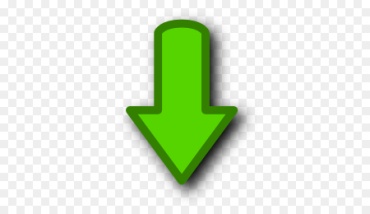 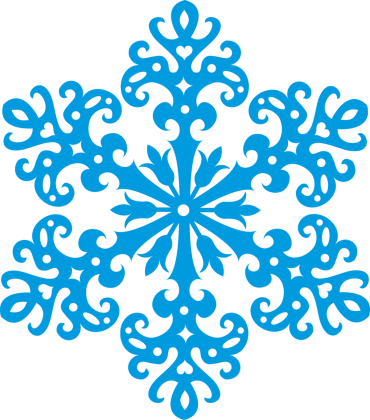 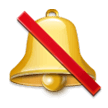 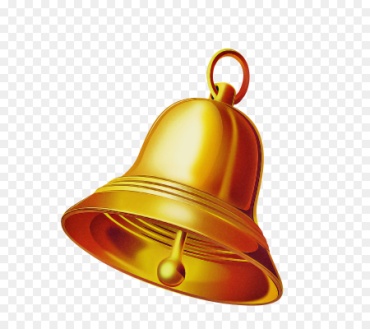 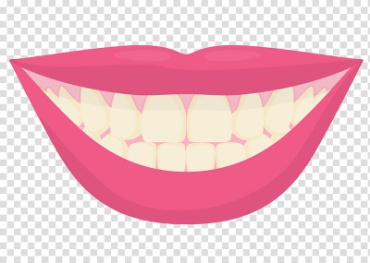 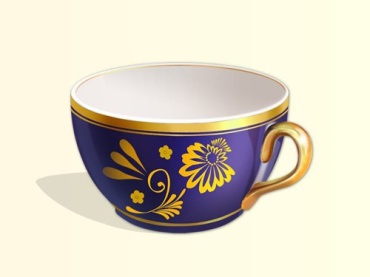 ДАЛЕЕ
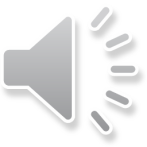 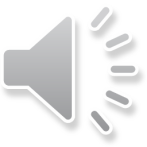 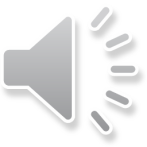 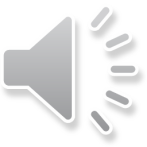 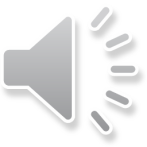 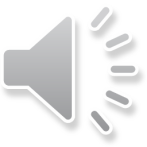 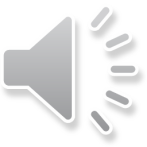 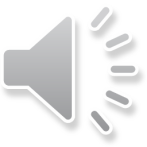 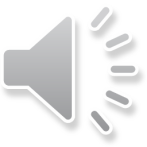 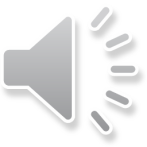 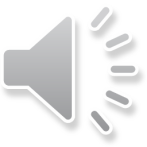 Найди картинку со звуком С
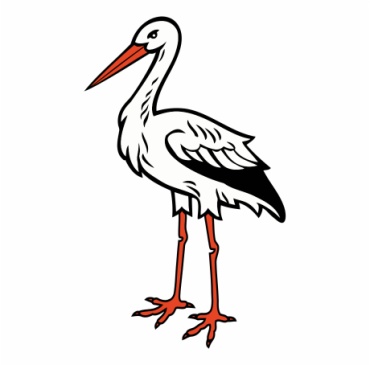 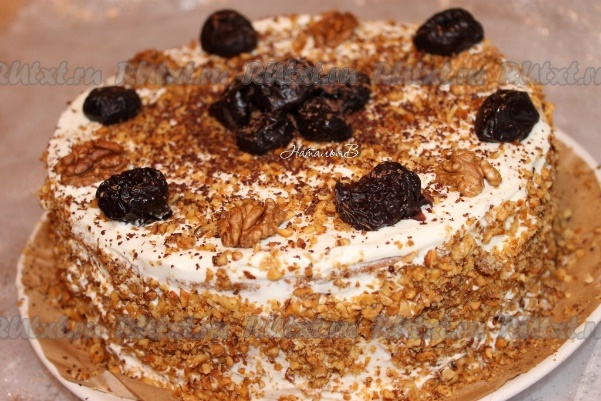 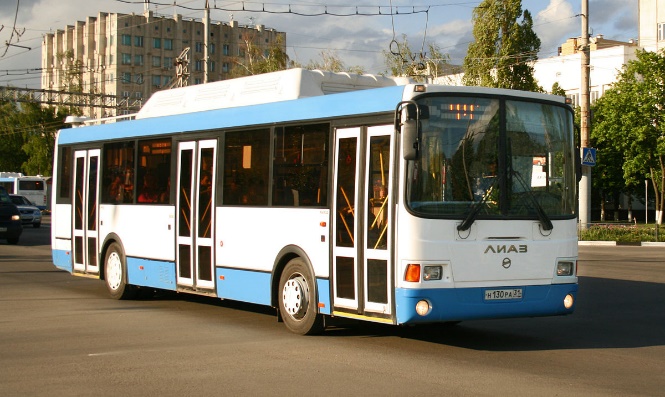 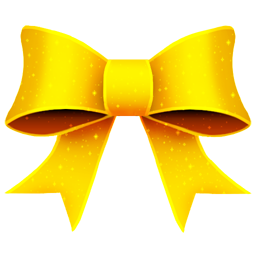 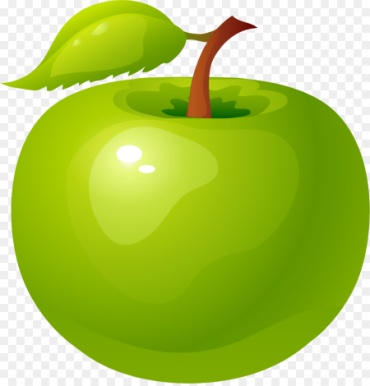 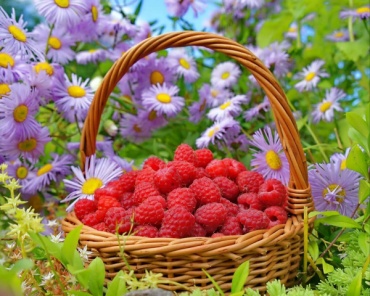 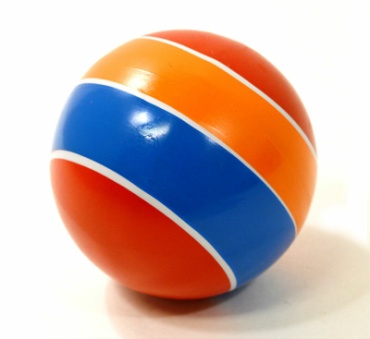 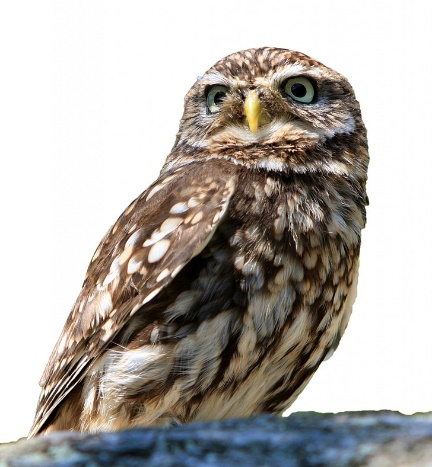 ДАЛЕЕ
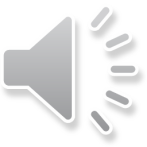 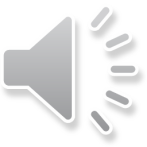 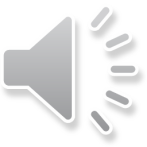 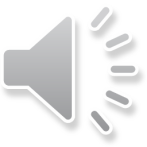 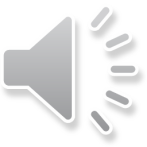 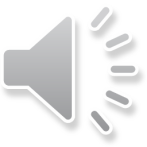 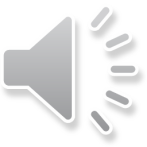 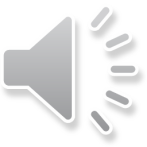 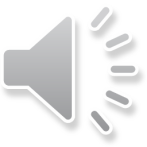 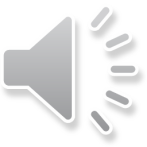 Артикуляционный уклад для звука Ш
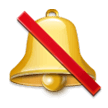 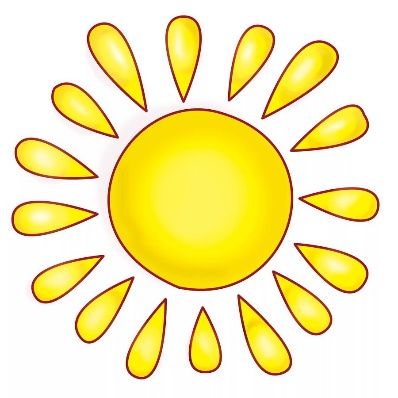 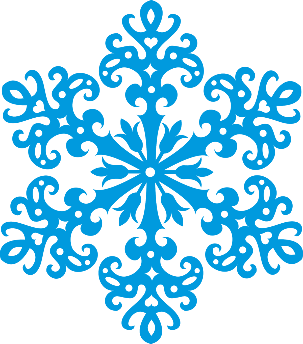 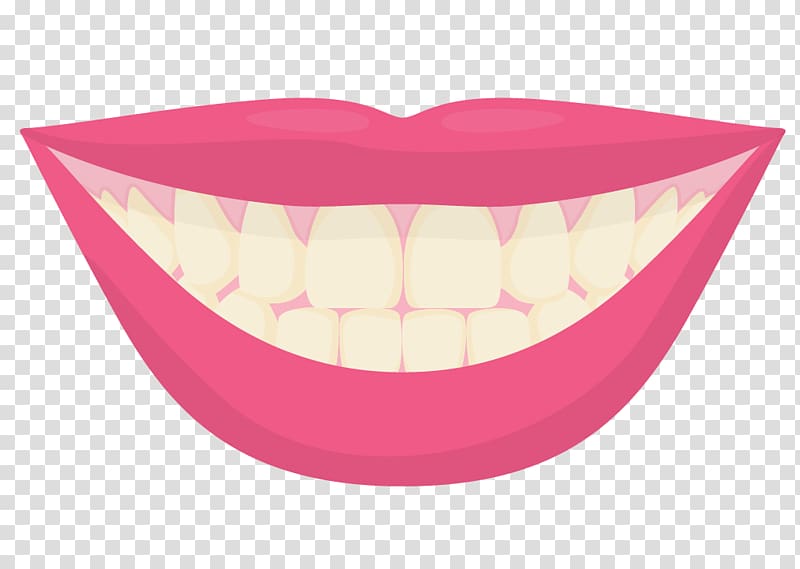 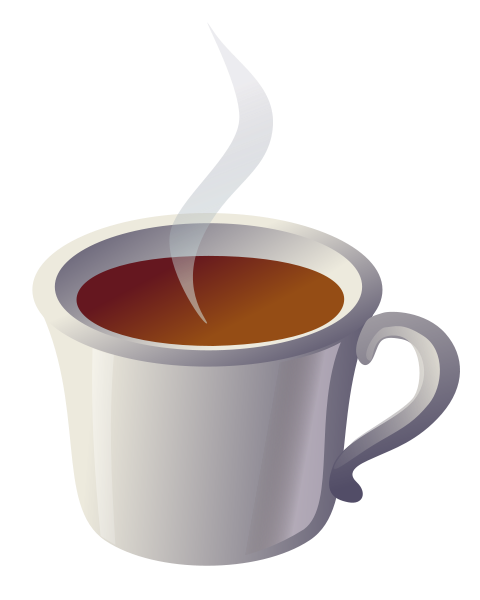 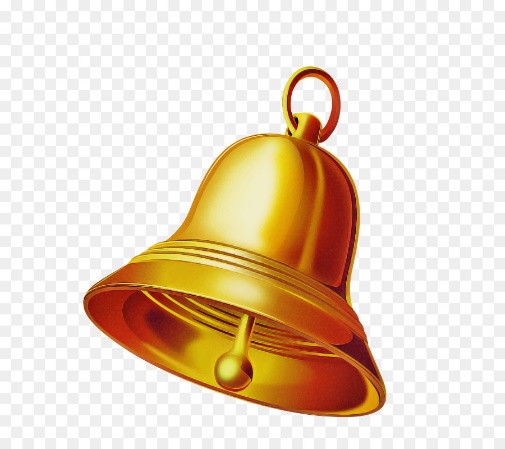 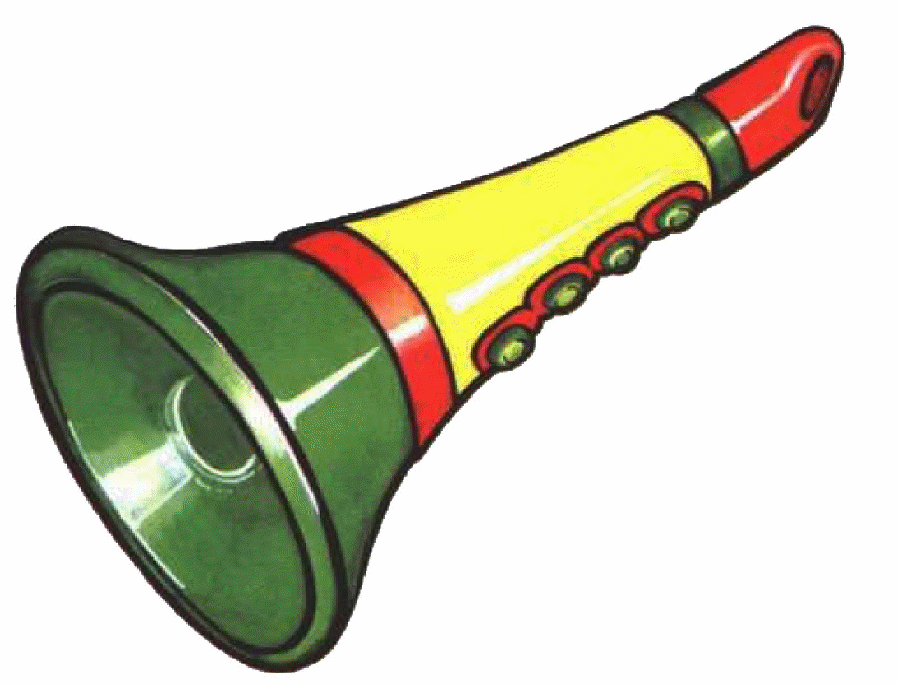 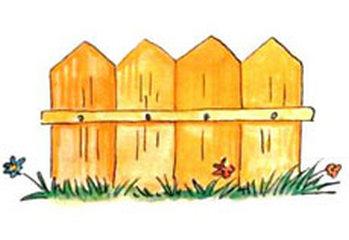 ДАЛЕЕ
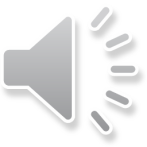 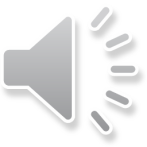 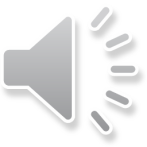 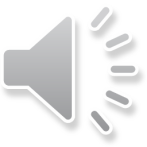 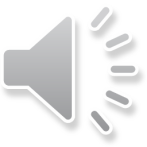 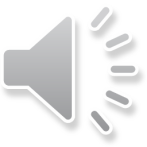 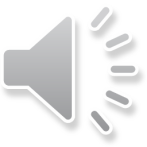 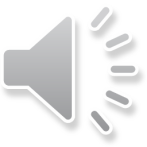 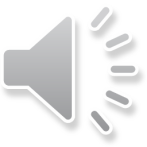 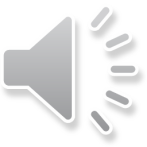 Найди картинку со звуком Ш
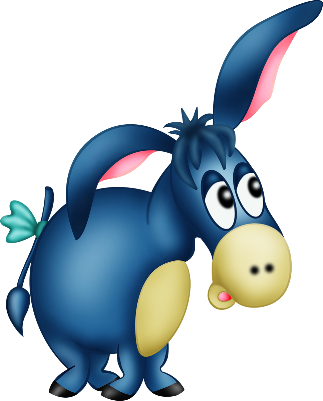 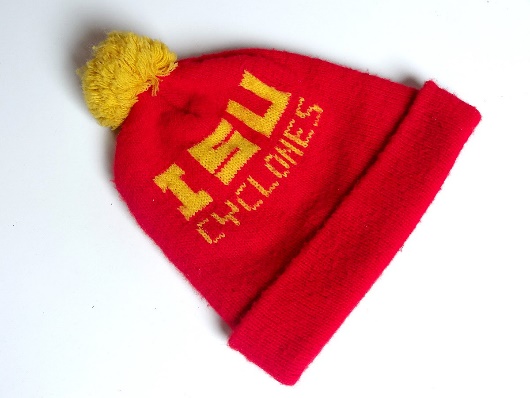 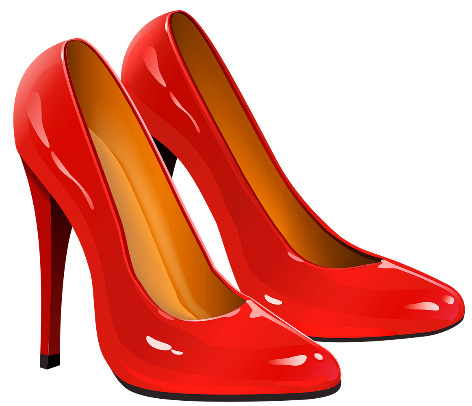 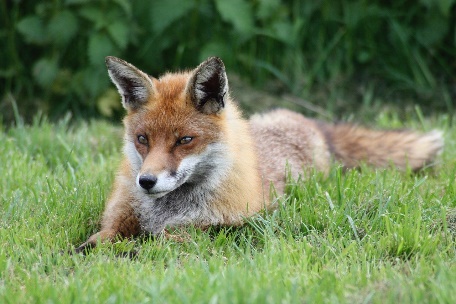 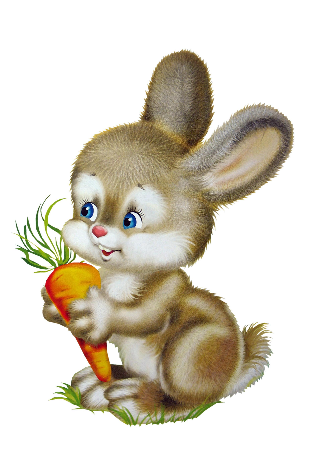 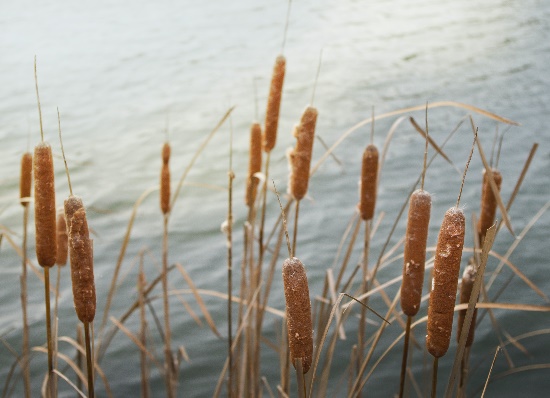 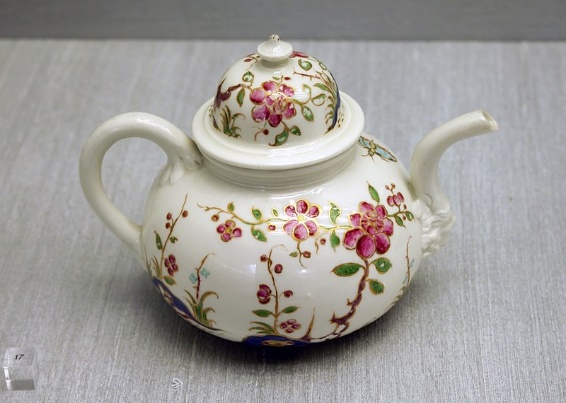 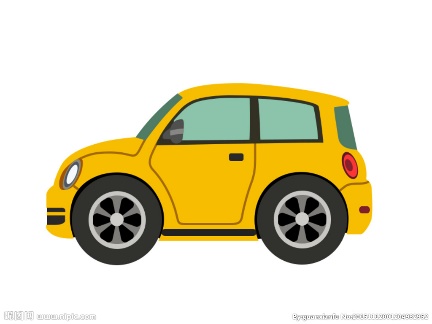 ДАЛЕЕ
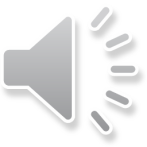 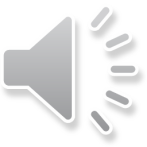 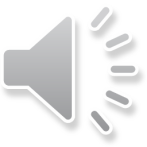 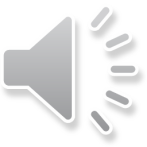 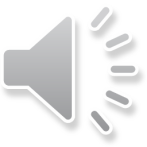 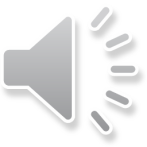 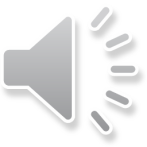 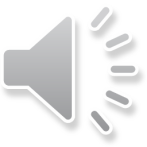 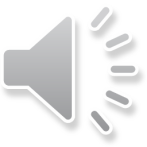 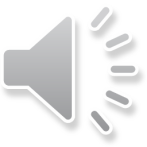